FIRST Long IslandPresented by School-Business Partnerships of Long Island, Inc.
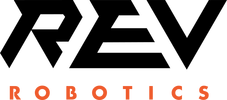 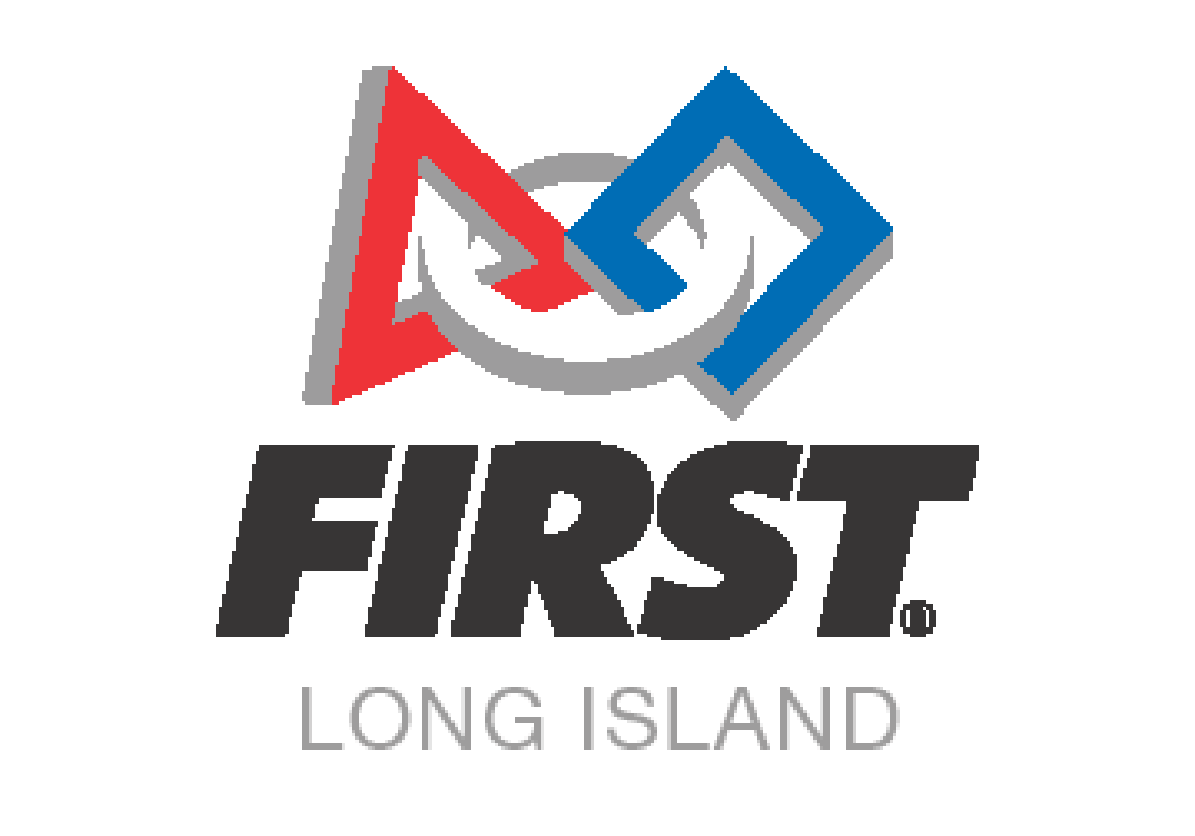 System Components
Brackets
Extrusion
All Brackets have ribs which align them in extrusion channel and M3 clearance holes on an 8mm spacing for attaching to the extrusion. Brackets with a larger 9mm hole, are called a motion bracket and the hole is used as a bearing seat. Bearing Pillow Blocks have a 9mm ID hole which accepts bearings just like motion brackets. The Hex Pillow Block accept a 5mm hex and can be attached to an extrusion and driven to make a light duty joint.
Is a 15mm square profile with channels which will fit the head of a standard M3 hex bolt. Combining bracket and extrusion to build structures
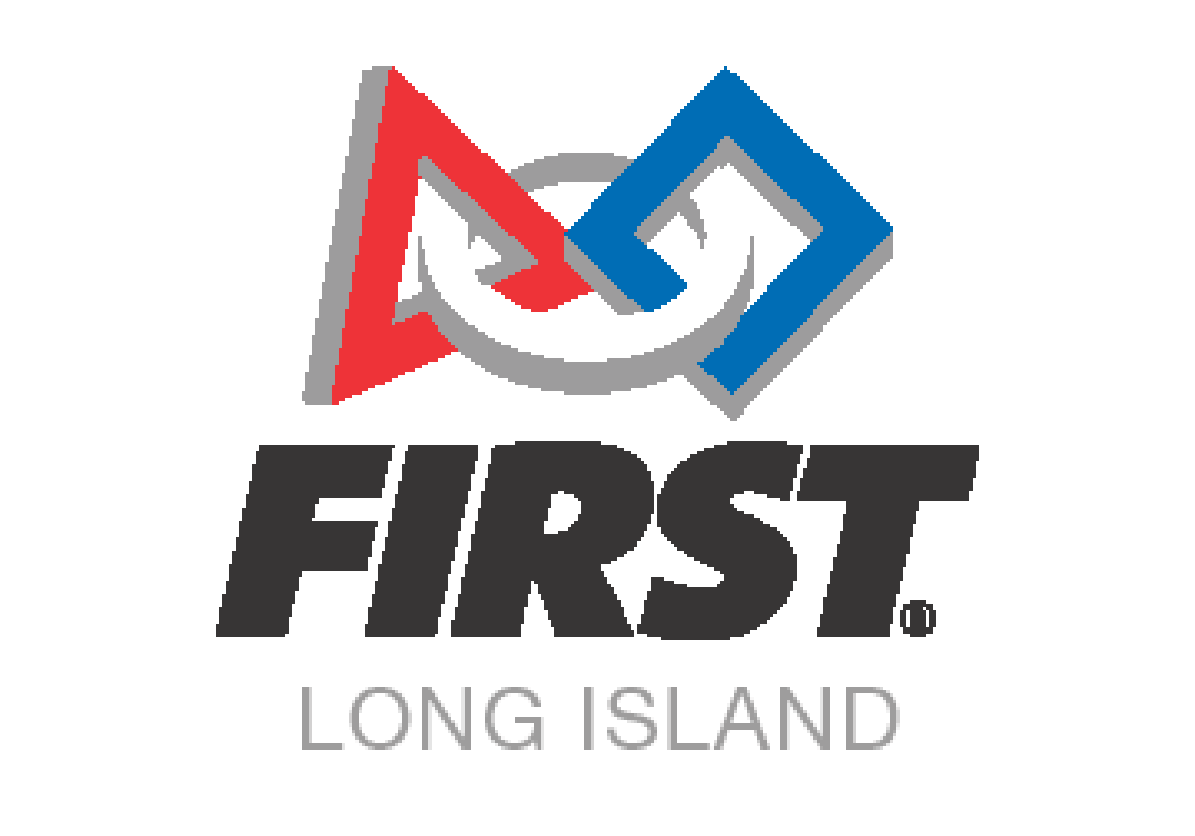 System Components
Hardware
Adapters
Everything in this system is based around the M3 bolt fastener. 6mm ID shaft collars will fit on the 5mm hex shaft this system is based around. REV Robotics Hex Shaft is precision fit and will work best with the system, but 5mm hex from other sources will work.
There is a hex hub adapter that will convert most existing “4-hole” pattern parts to a hex shaft drive. There are a number of 25T servo adapters which will allow a servo to bolt to a 6- or 4- hole pattern part, drive a REV Robotics Gear, or couple to a 5mm hex shaft.
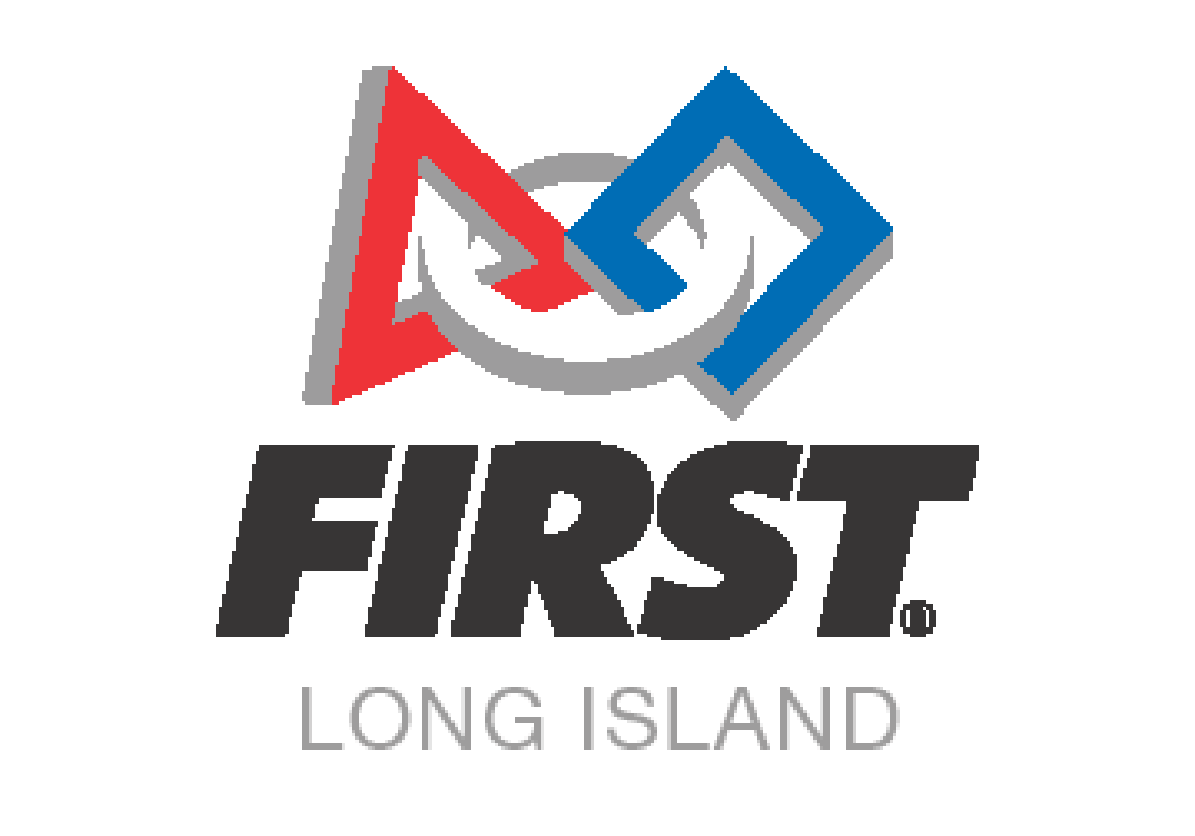 System Components
Bearings
Wheels, Gears and Sprockets
Bearings are made of Delrin and have a very low coefficient of friction with the nylon brackets. There are three types of bearings that can be used with different brackets or pillow blocks.
All motion parts have the same width of 15mm so they can be swapped in and out without having to change the structure width around them. The hole pattern in the webbing is on an 8mm pitch so they can be bolted to other REV Robotics parts, or other 8mm pitch systems. Gears and sprockets are made of Delrin.
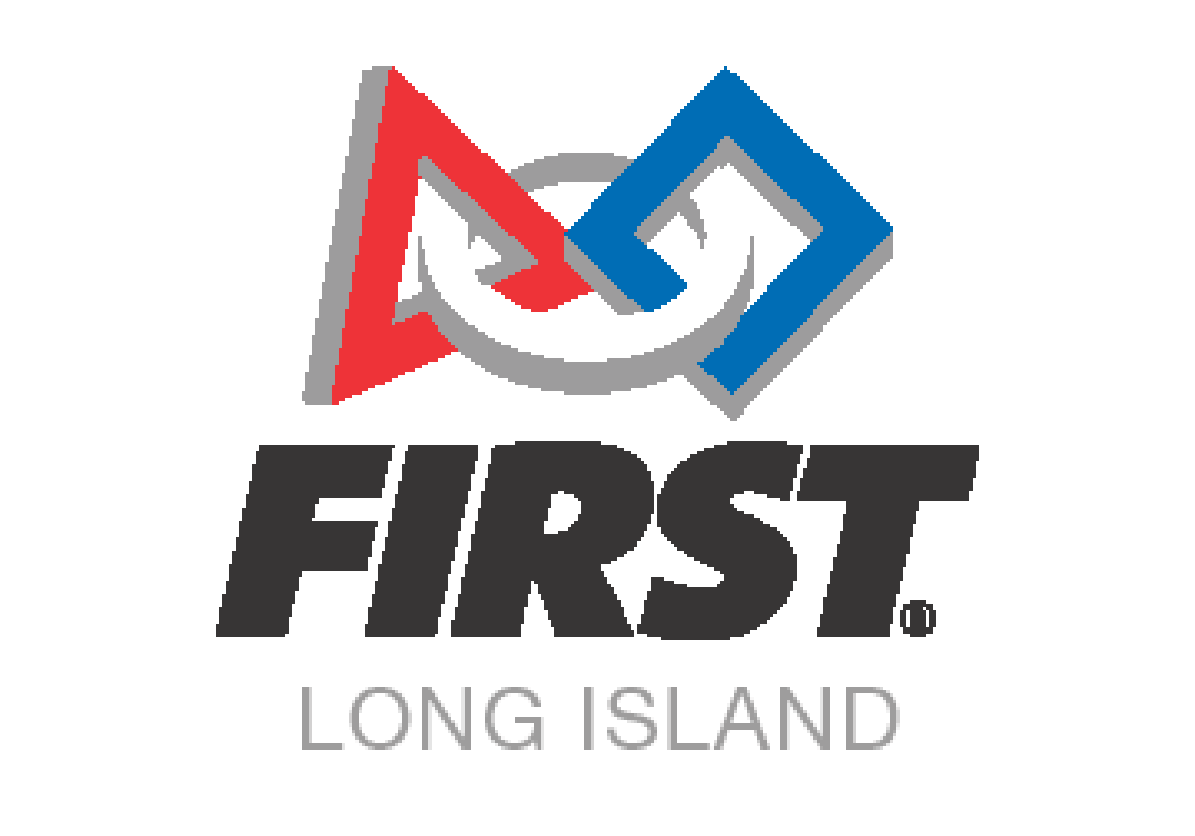 Basic Assembly Techniques
Using pre-assembled brackets is the simplest way to install a bracket on extrusion. Brackets are preassembled with nuts and bolts before being slid into the extrusion slot and tightened.
Insert bolts into the desired bracket holes.
Put nuts onto the inserted bolts. Do not fully tighten these nuts, just a few turns will be enough. If using locknuts, finger tight is appropriate. There should be enough exposed thread on the bolt so that the bolt head can slide into the channel in the extrusion.
Slide the bolt heads into the extrusion slot. Note that the bolt head will only fit if they are turned with flat sides parallel to the extrusion slot. Using a gentle shaking motion on the bracket while aligned with the slot can help align the bolt heads.
Slide the bracket to the desired location and tighten the nuts.
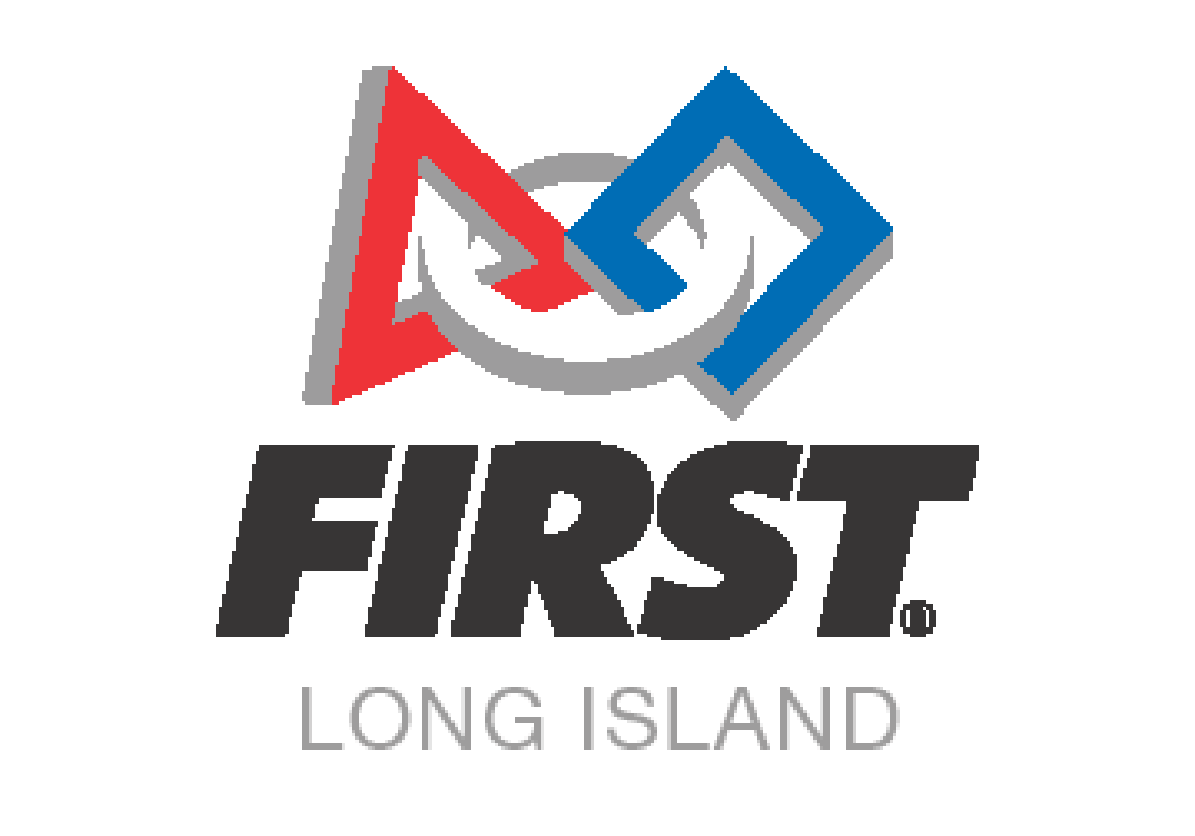 Bolt First Method
The bolt-first method may be necessary when certain constraints prevent the bracket from sliding into its final position. Bolts are slid into the extrusion slot and then aligned with the bracket and nuts.
Slide the required bolts into the extrusion channel.
Slide the bolts so that they are approximately spaced to fit into the bracket.
Place the bracket on the protruding bolts.
Add nuts to the exposed bolts, slide the bracket into position and tighten.
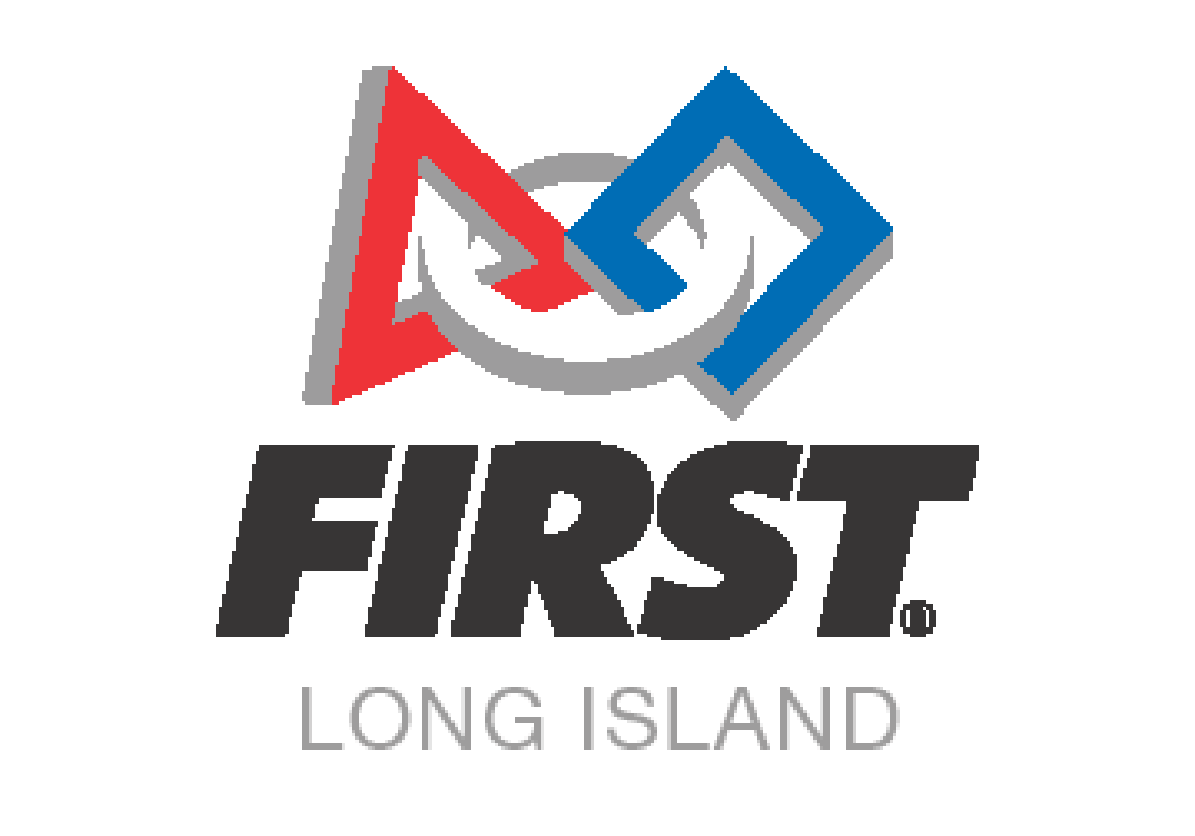 Access Hole Method
The access-hole method is necessary when the ends of the extrusion profile are blocked preventing bolts from entering the slots. Drill a 6.5mm (1/4”) hole centered on the slot in a convenient location away from the final bracket position.
Drill a 6.5 mm (5/16”) hole centered on the extrusion slot away from the final bracket location. Drop the bolt heads into the hole and then slide them into the slot one by one.
Align the bolts so their spacing approximately matches with the bracket hole spacing.
Place the bracket on to the protruding bolts.
Start the nuts on all of the protruding bolts. Slide the bracket into the final location and tighten the nuts.
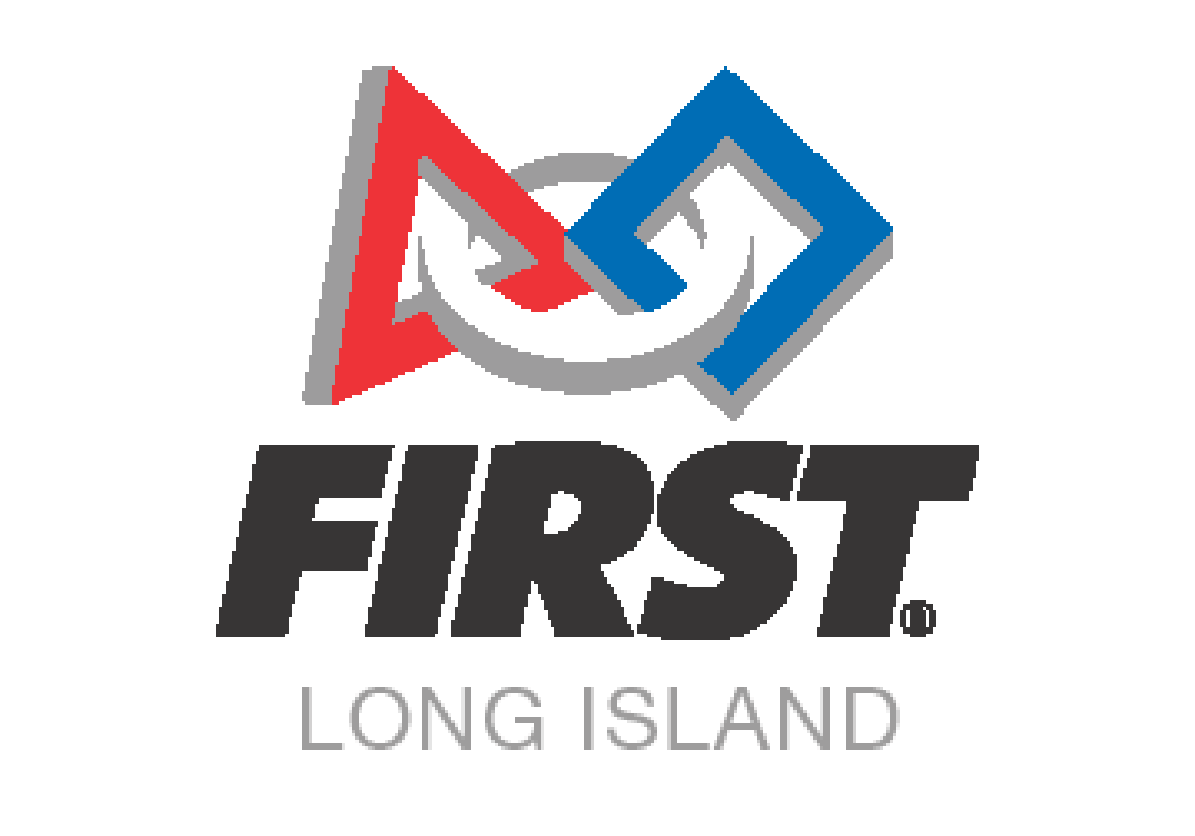 Drop-in Bolt Method
Drop-in bolts are specialty bolts with a modified head profile which allows them to be inserted into the extrusion channel without needing to drill an access hole.
Place drop in bolts in the extrusion slot.
Align the bolts so their spacing approximately matches the bracket hole spacing.
Place the bracket on to the protruding bolts.
Start the nuts on all of the protruding bolts. Slide the bracket to the desired final location and tighten the nuts.
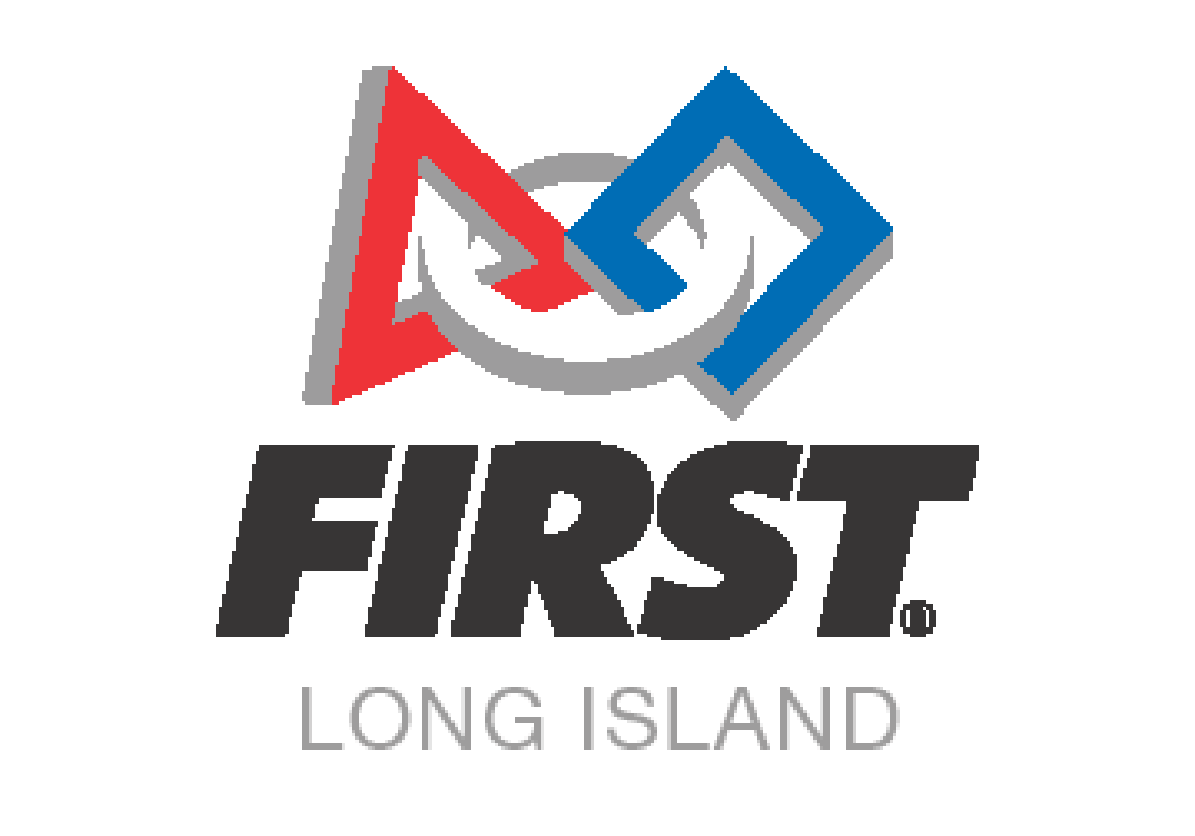 End Tapped Extrusion Method
The end-tapped extrusion assembly method is good for quick simple structures to verify spacing of a design. This is not a primary building method and once the correct spacing has been established, a bracket should be added to reinforce the joint.
Thread the M3 bolt into the center hole on the end of the extrusion. Using a standard driver, the bolt should self-tap into the end of the extrusion. An actual M3 tapping tool can also be used if desired.
Tighten the bolt until it feels securely threaded into the hole. Leave enough thread exposed that the head can be slid into the channel of another piece of extrusion.
Slide the extrusion with the bolt in it to the desired location and then turn the extrusion to tighten the bolt.
This joint is sufficient for quick, light duty testing, but brackets should be added when the design is finalized.
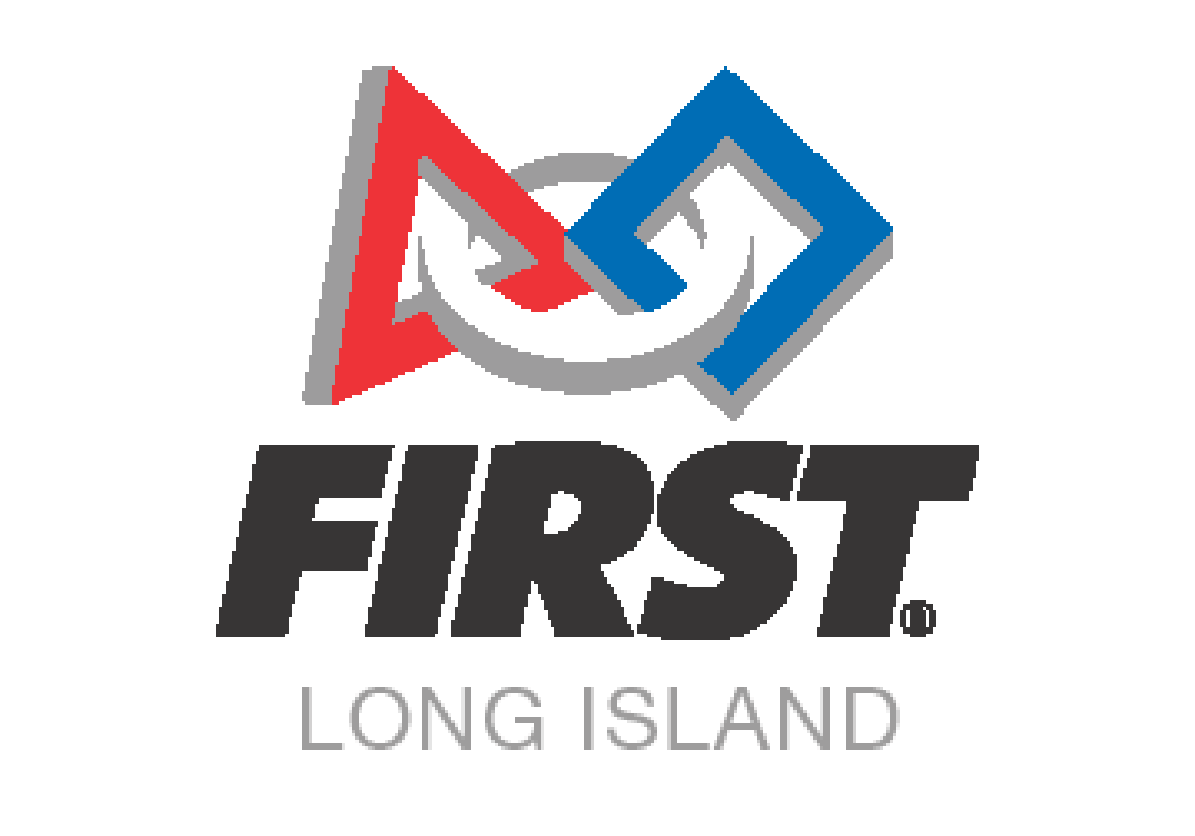 Gears
0.75 module
20 degree pressure angle
Molded acetal (Delrin/POM)
5mm hex shaft
Uniform 15mm thickness
M3 bolt hole mounting pattern on 8mm pitch
Alignment shaft notch
Gears from other building systems may have very similar tooth profile but are not an exact match!
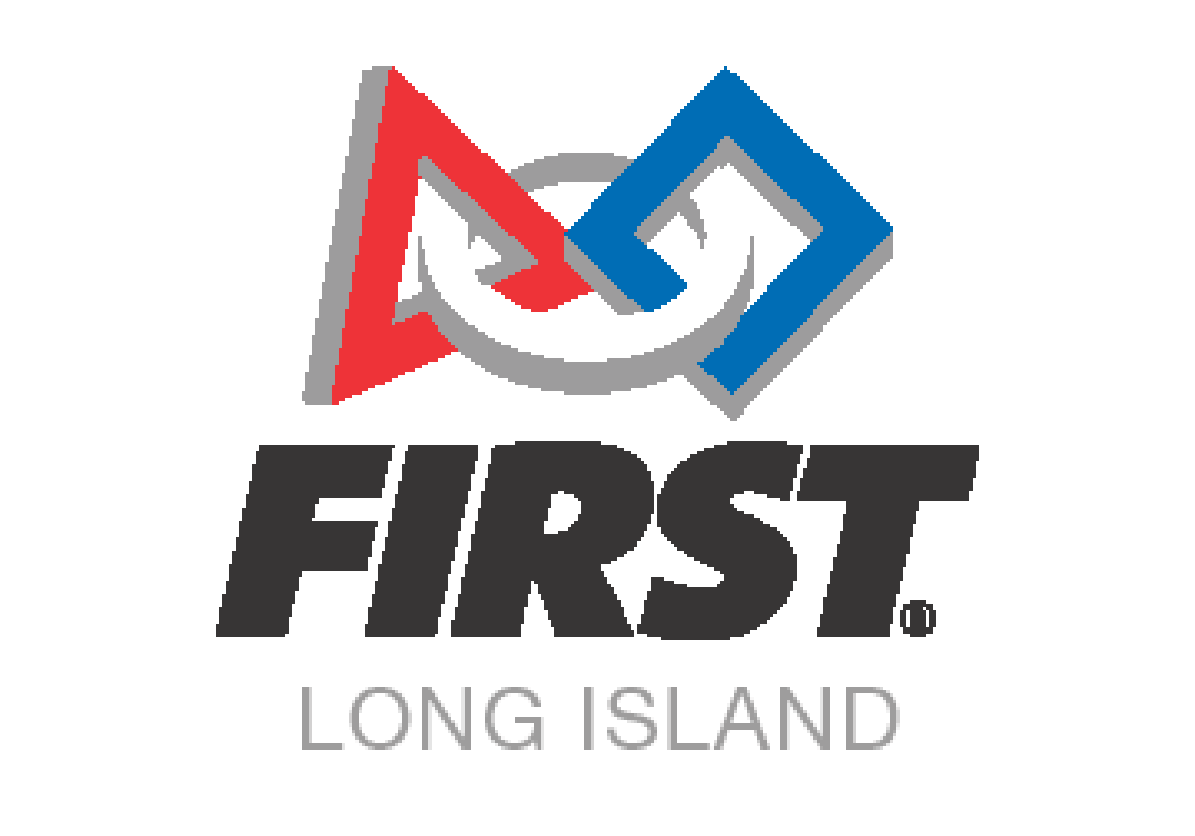 Sprockets
Sprockets are #25
Molded acetal (Delrin/POM)
5mm hex shaft
Uniform 15mm thickness
M3 bolt hole mounting pattern on 8mm pitch
Alignment shaft notch
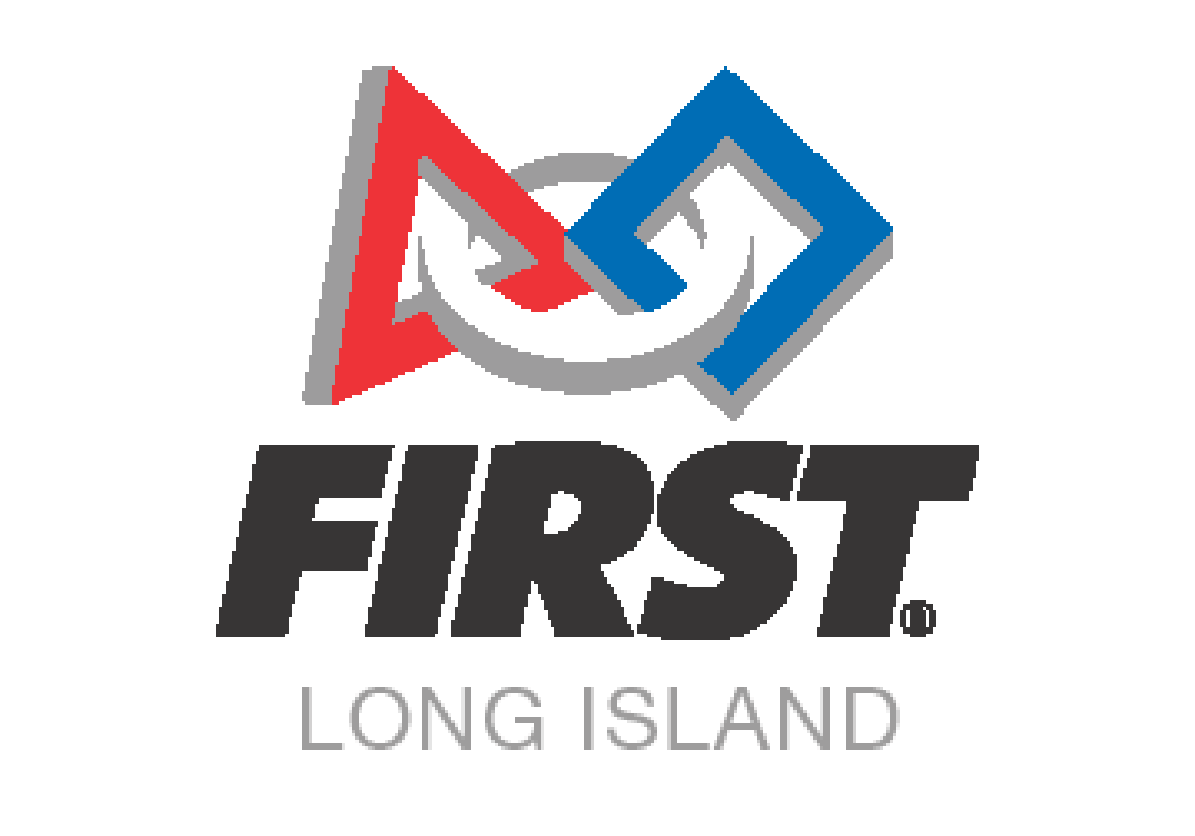 REV Resources
Arm Guide
Bearing Guide
Belt and Pulley Guide
Building System Guide
Compatibility Guide
Drive Train Guide
Gear Guide
Encoder Guide
Sprocket Guide
Resources not hyperlinked are currently listed as “coming soon” on the REV website.
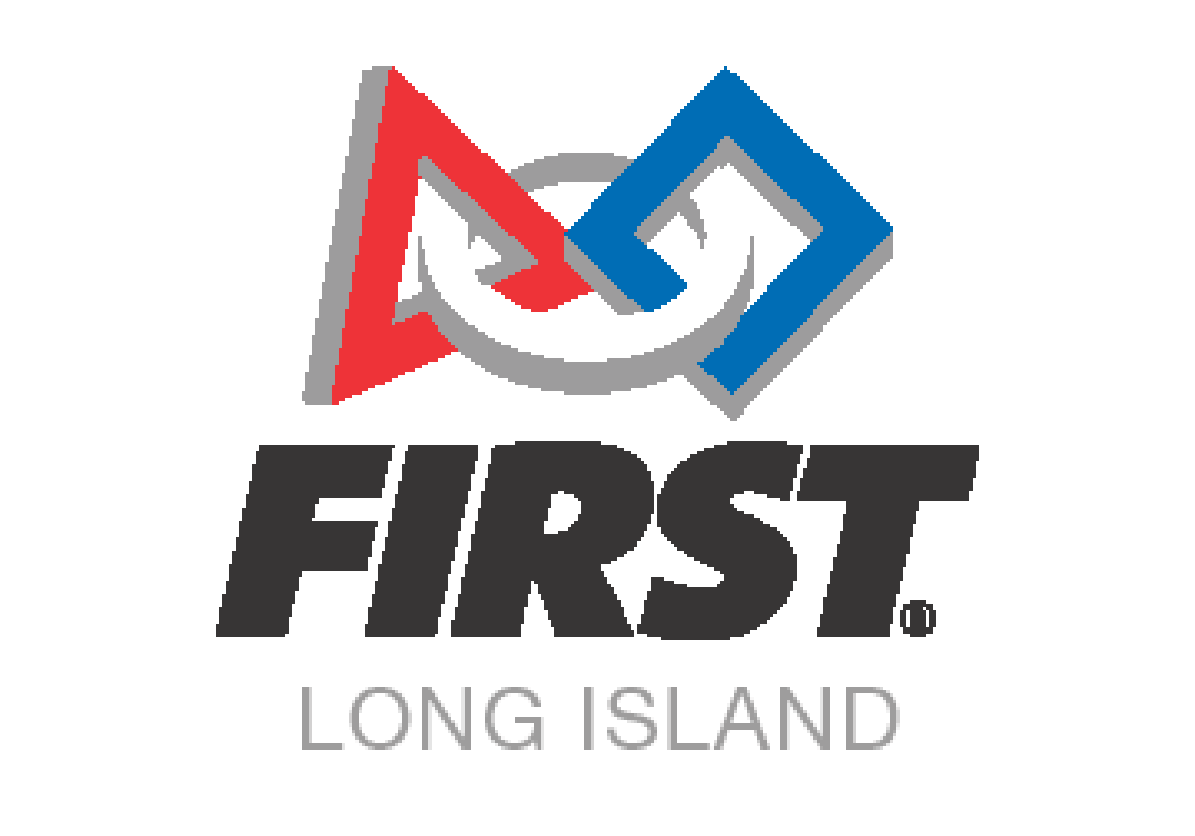